Hawai’i Pacific Health Preceptor Workshop 2017

April 10th–LRC 101
May 15th–Wilcox Medical Center
August 7th–LRC 101
Oct 18th–PMMC Diamond Head Conference Room

Target Audience:  RNs, LPNs, MAs w/one year of current unit experience, who are interested  in being a preceptor or enhancing skills as a preceptor. 

Content:




Manager/Supervisor approval is required.
Search catalog in HLC for  “Preceptor Workshop”.
Select  “Hawai‘i Pacific Health Preceptor Workshop 2016” and Enroll.
Pre-registration Acknowledgement, Pre-course Process and HLC modules must be completed to register for this class.   
Submit completed application to your Manager. 

For assistance, contact Instructors: Paula Hulme 245-1137, Sarah Kim 522-2719, or 
Kristi Sakai 485-4685


Hawai‘i Pacific Health is accredited by the American Nurses Credentialing Center (ANCC), the Accreditation Council for Pharmacy Education (ACPE), and the Accreditation Council for Continuing Medical Education (ACCME), to provide continuing education for the healthcare team.

For Nurses we are offering ANCC Contact Hours 
Hawai‘i Pacific Health designates this live activity for 11.25 contact hours for nurses.  Nurses should only claim credit commensurate with the extent of their participation in the activity.

No commercial support was received for this program.  
The Instructors disclose they have no conflicts of interest or financial interests related to this program.  
Course may be cancelled due to low enrollment. Registrants will be notified 3 days in advance.
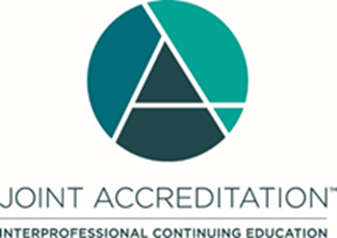